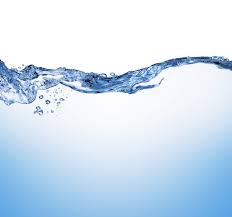 Probing the QGP across length scales…
Jamie Nagle, University of Colorado
Search your feelings…   
You know it to be true
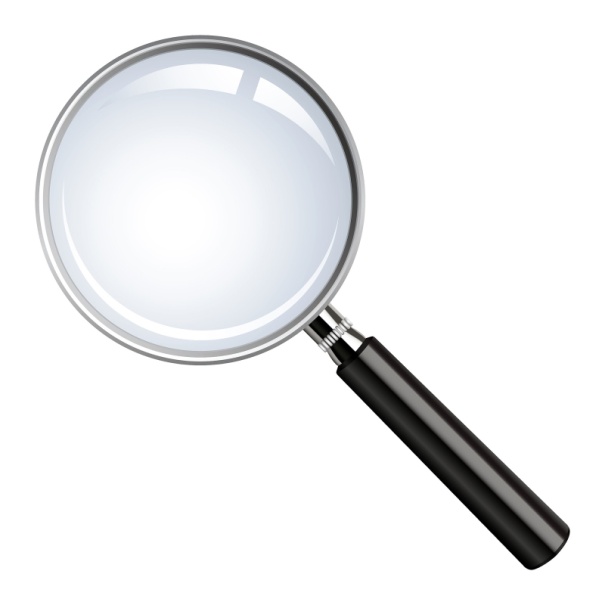 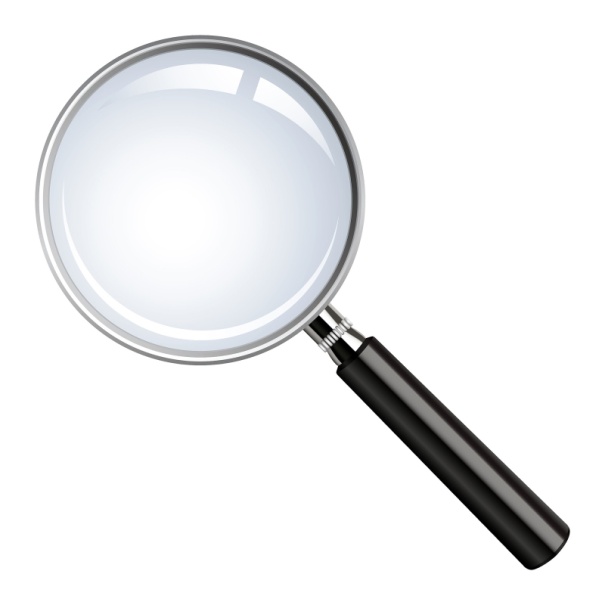 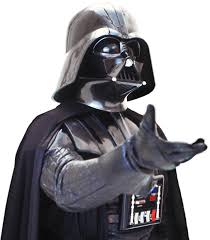 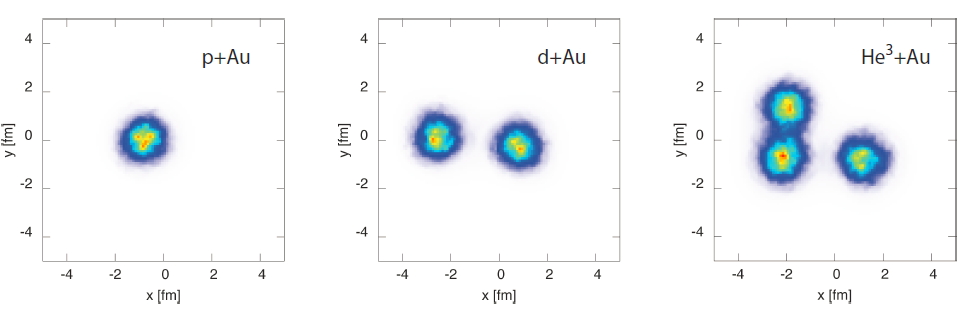 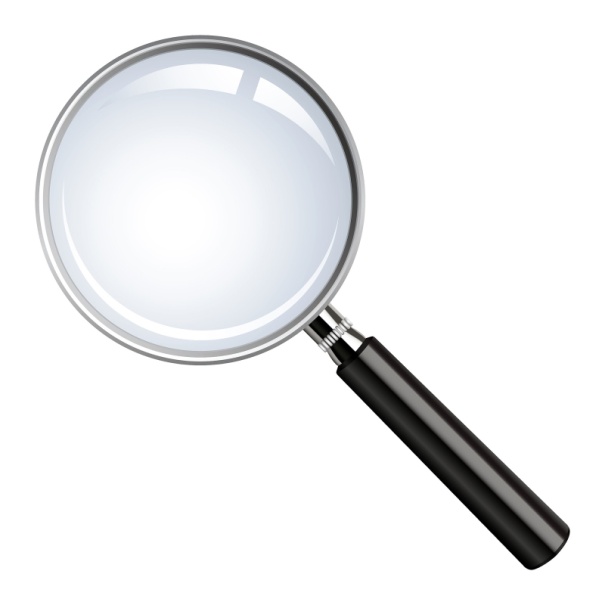 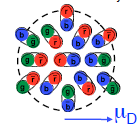 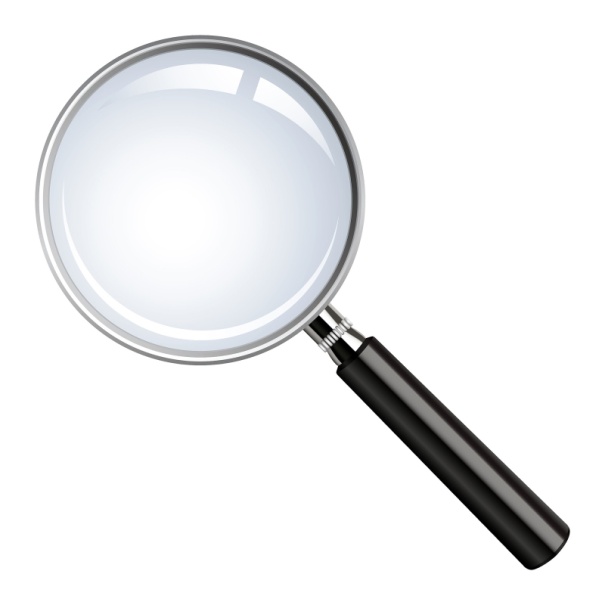 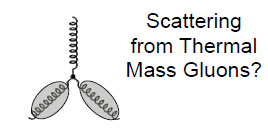 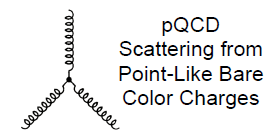 x1/10
x2
x5
x100
"Ab initio approaches in many-body QCD confront heavy-ion experiments" Heidelberg, Germany on December, 2014.
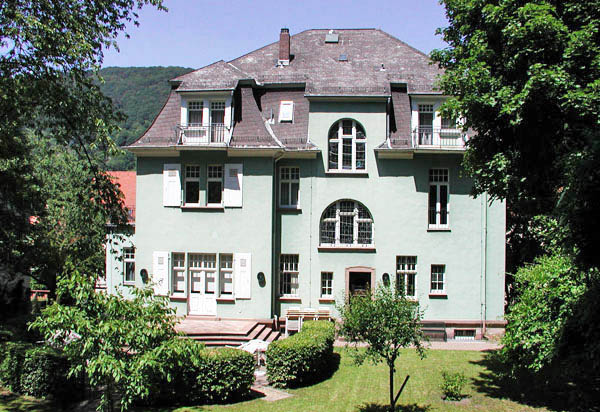 Proton + Nucleus Collision
Projectile, Target Participants
MC Glauber – initial energy density of participants, large eccentricities from fluctuations
IP Glasma– initial energy density only in region where nucleons overlap, much smaller eccentricities
Initial Geometry + Hydrodynamics
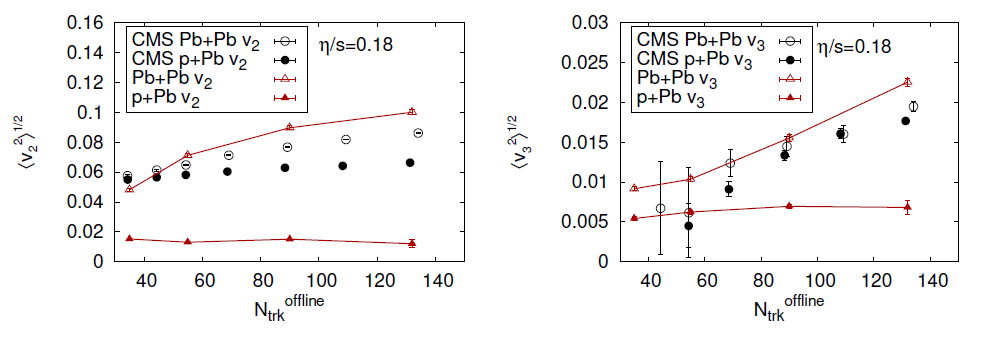 IP Glasma + Hydro – under-predicts p+Pb v2 and v3 by x3

One could enhance the 
effect by including 
fluctuating proton shape,
still smaller initial size
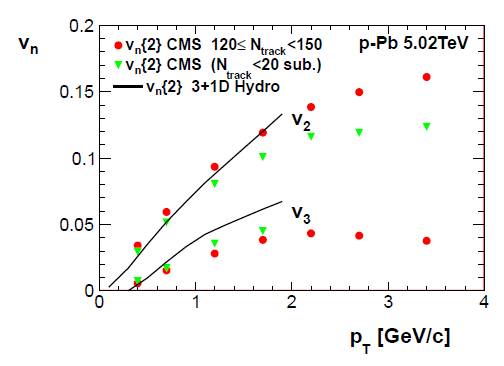 Glauber + Hydro (Bozek) – qualitative description of v2 and v3
no pre-equilibrium, no hadronic cascade
Romatschke et al. Hydro + Cascade
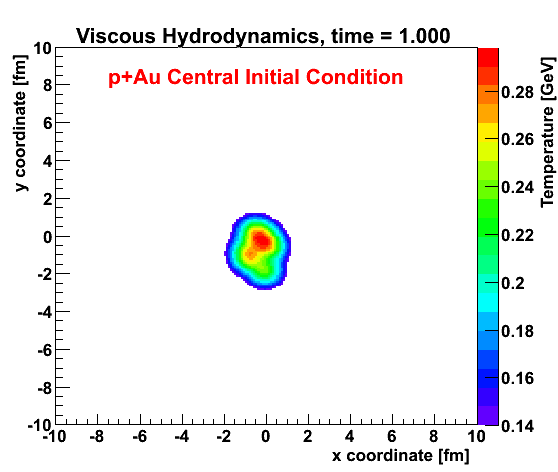 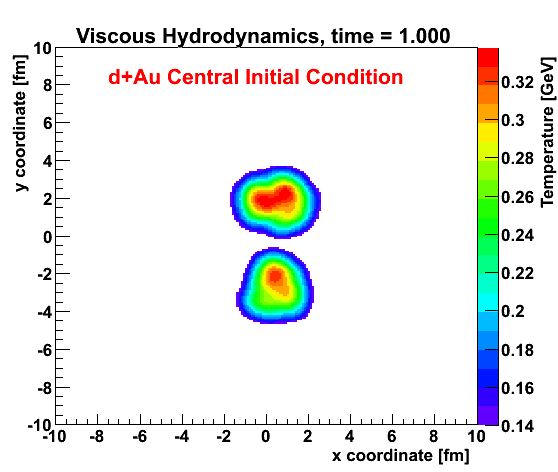 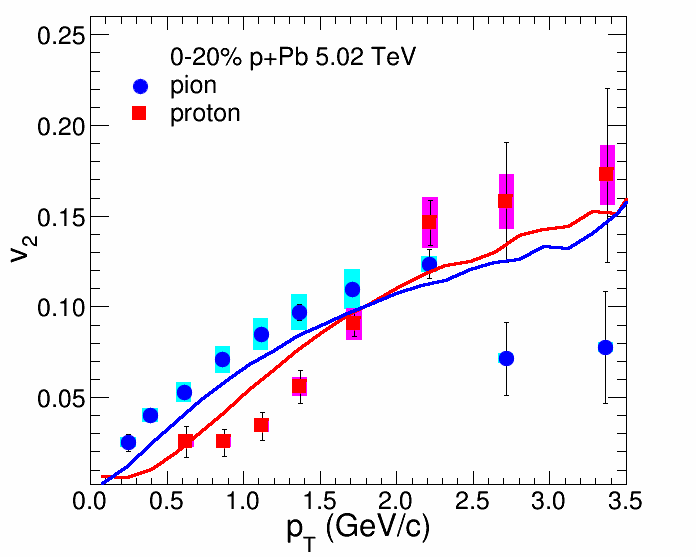 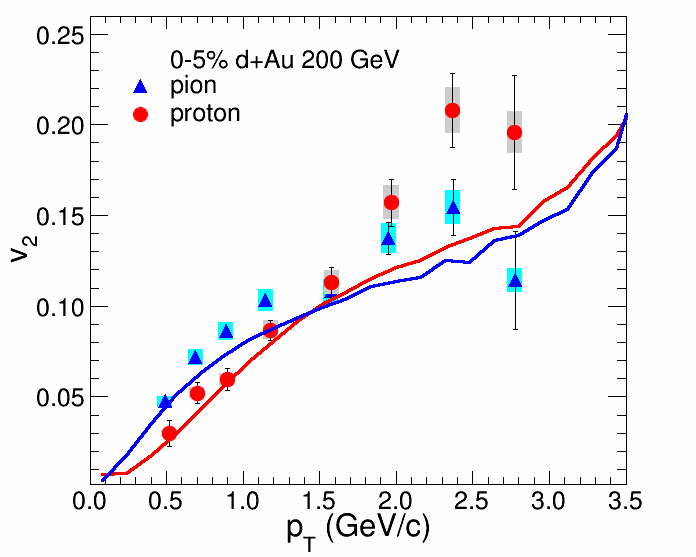 ALICE Experiment
p+Pb @ LHC
PHENIX
d+Au @ RHIC
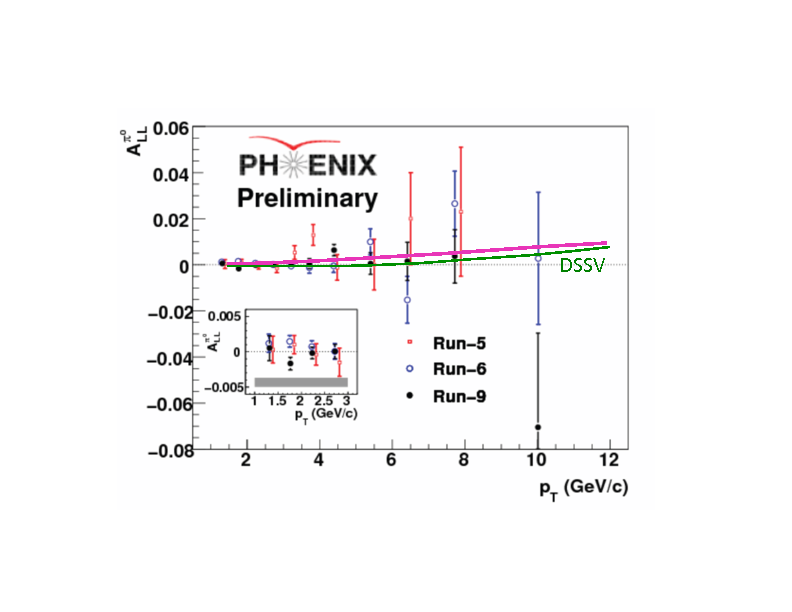 Geometry Engineering
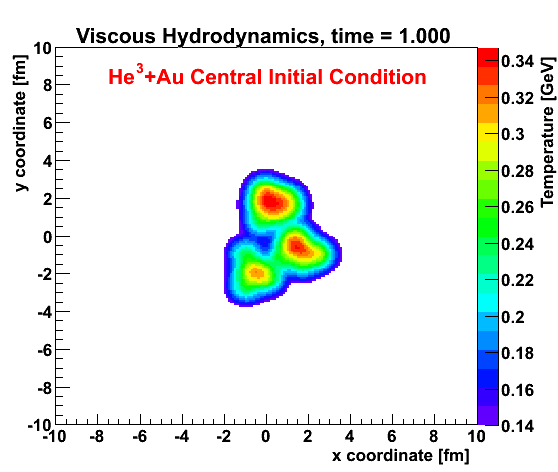 Proposal to run “triangular” system 
at RHIC

Small systems challenge our picture of required time and size scales
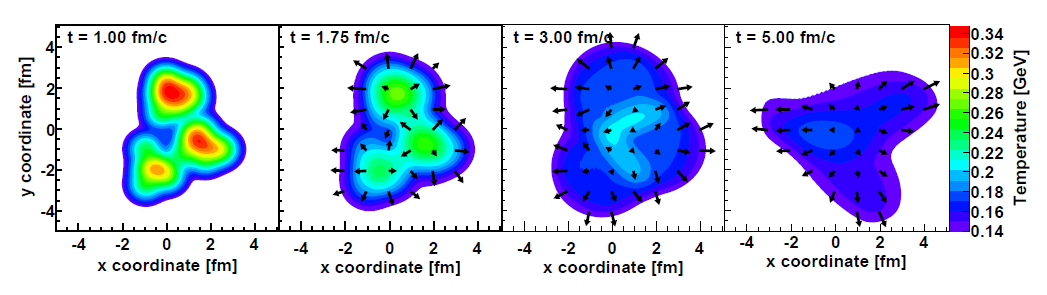 http://arxiv.org/abs/arXiv:1312.4565
Not Enough Time?
Tf = 150 MeV
Tf = 170 MeV
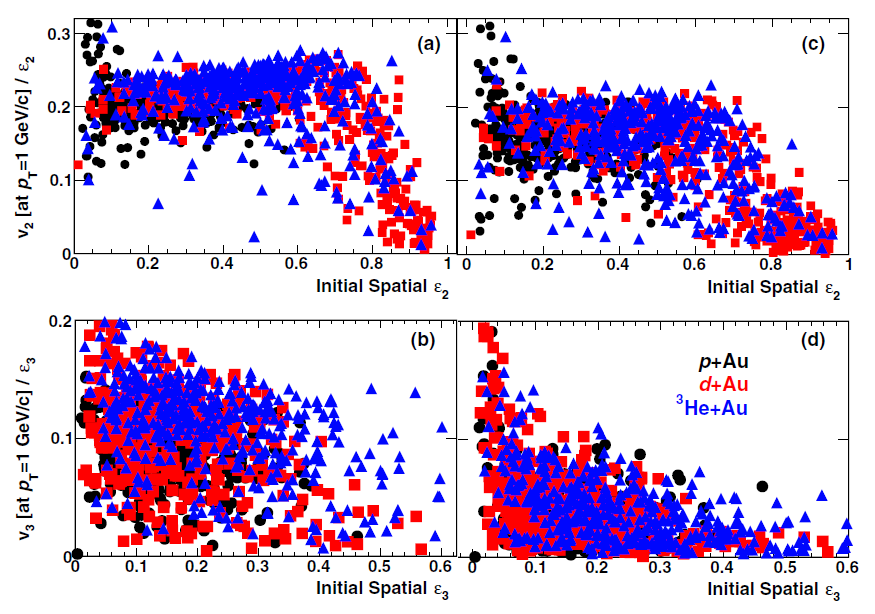 v2
e2
v3
e3
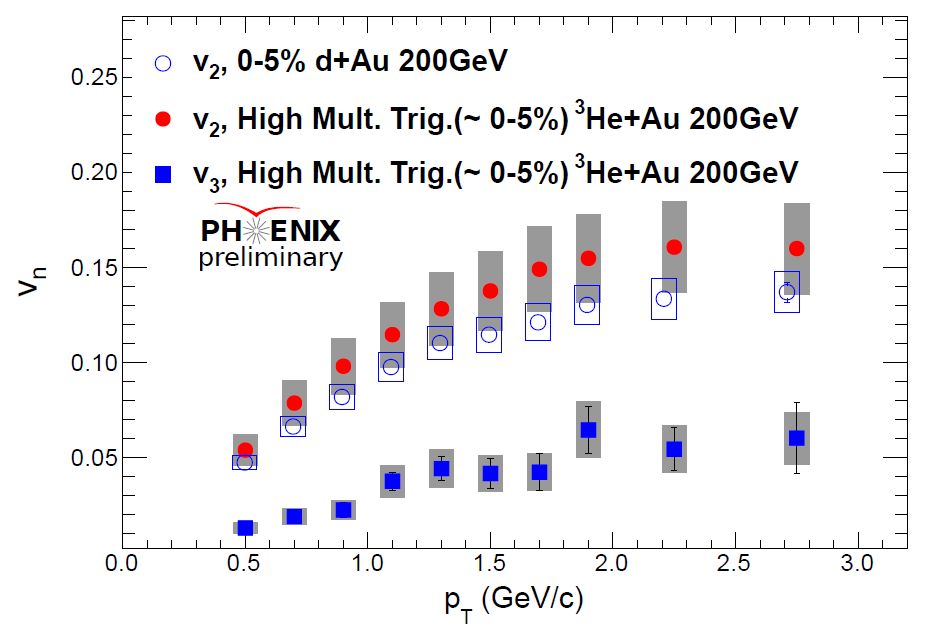 Glauber IC + Hydro (h/s=1/4p) + Hadronic Cascade (PRL 2014)
Dashed Lines – adding pre-flow (Romatschke’s AdS/CFT calc.)
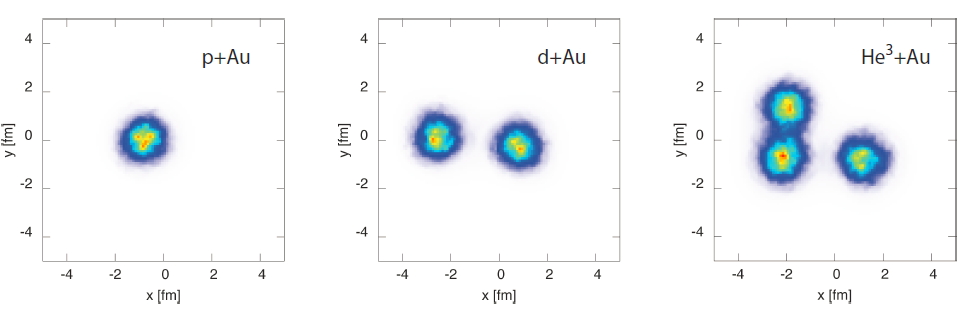 IP Glasma gives very different eccentricity from Glauber in pA
(Schenke, Venugopalan)

However, in d+Au and 3He+Au, 
the eccentricity is driven by the 2 and 3 hot stops, 
not their individual geometry

Note though that the IPGlasma has a smaller hot spots 
with higher energy density that result in 
more rapid radial expansion
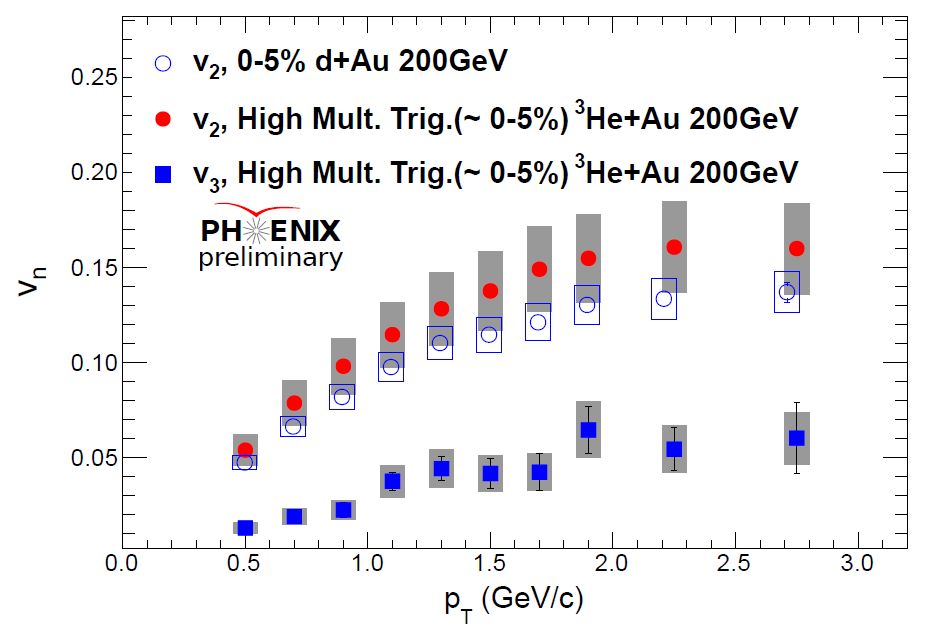 IP Glasma + MUSIC (h/s = 1.5 x 1/4p)
Much larger initial radial expansion, but also no late cascade
Need to look for all the usual signals in p(d/He)+A
And with theory tools understand new ones…

d/He+Pb Workshop for LHC ?
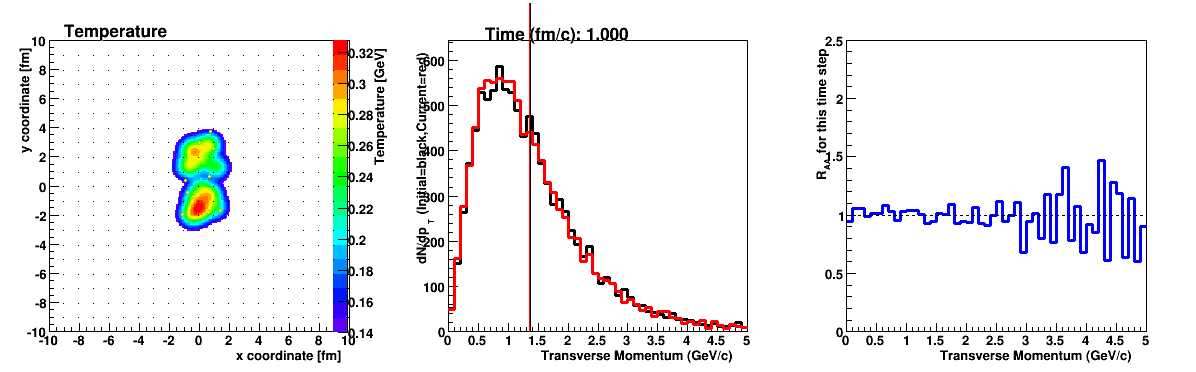 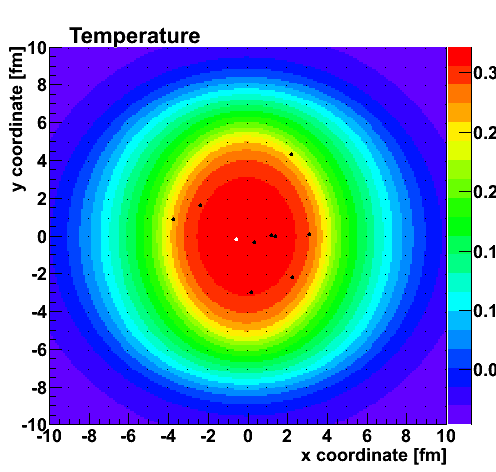 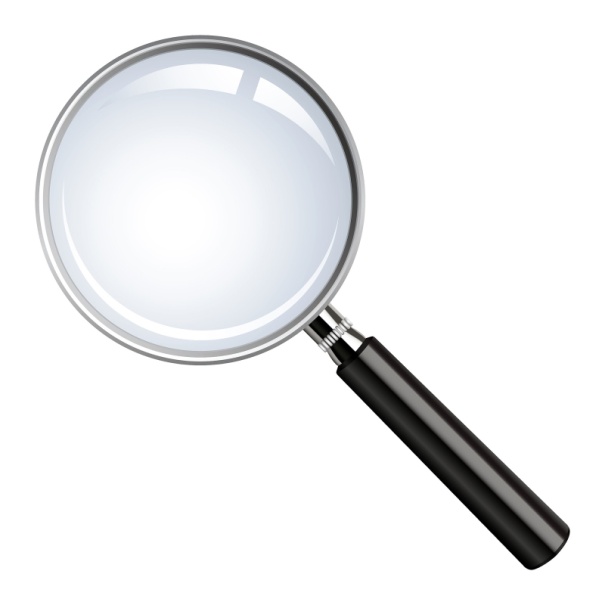 Color 
Magnetic
 Monopoles?
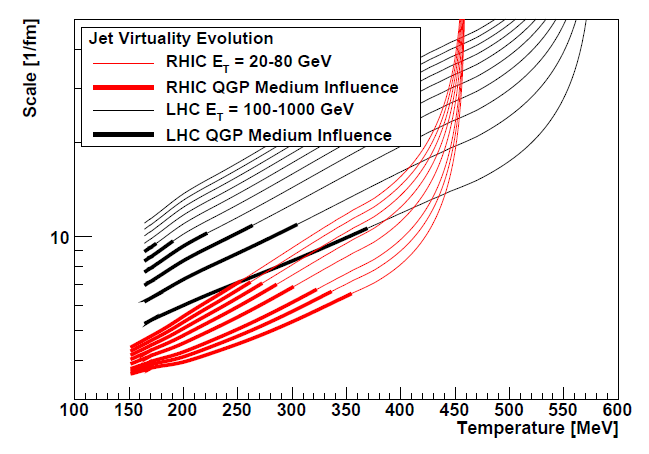 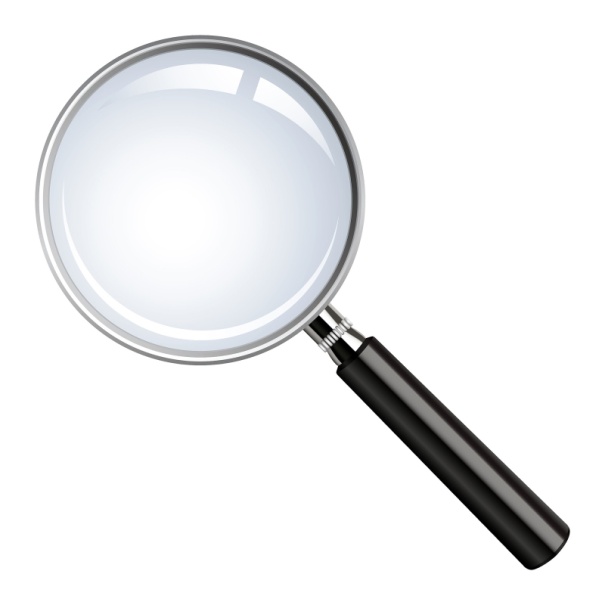 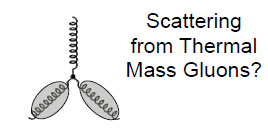 Thermal Mass
 Gluons
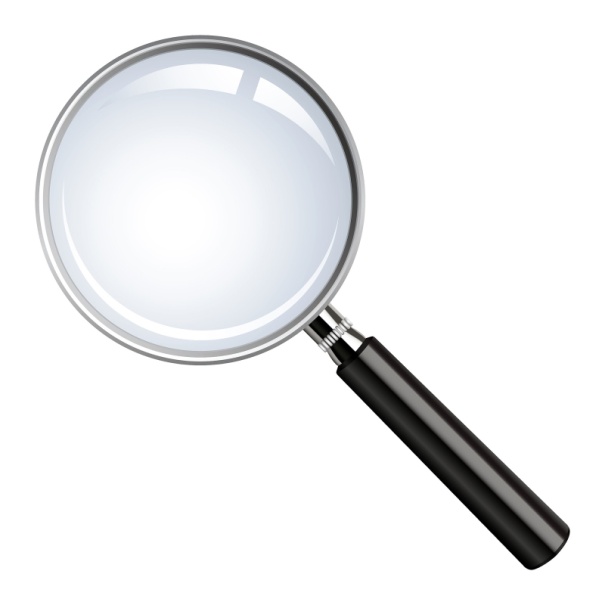 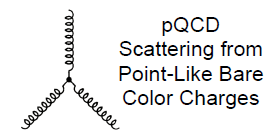 Bare Color
Charges
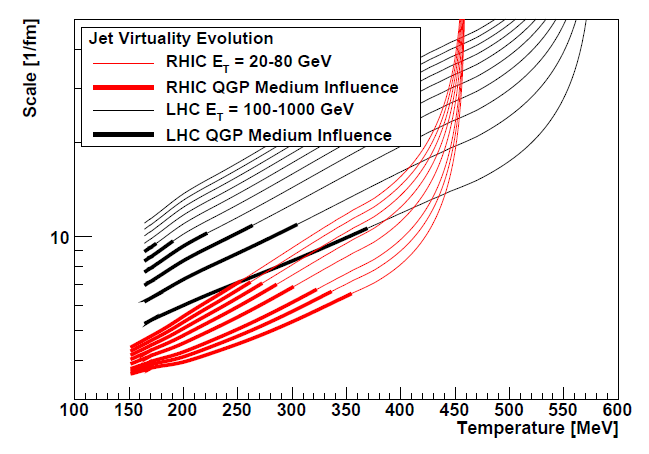 Most Perfect Fluid
Key part of RHIC and LHC future program
Deeper Connections
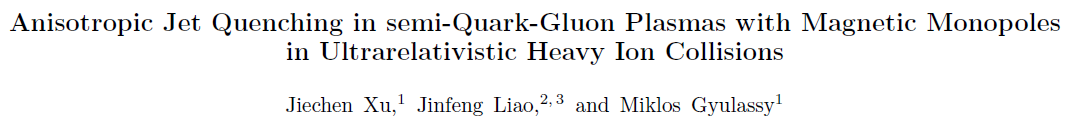 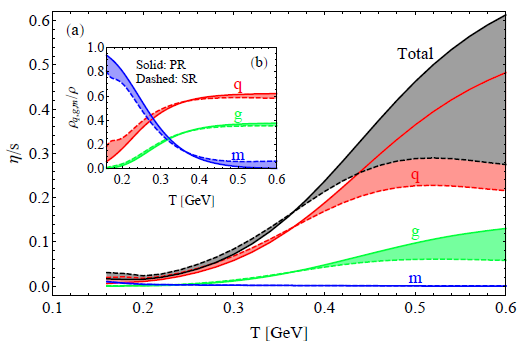 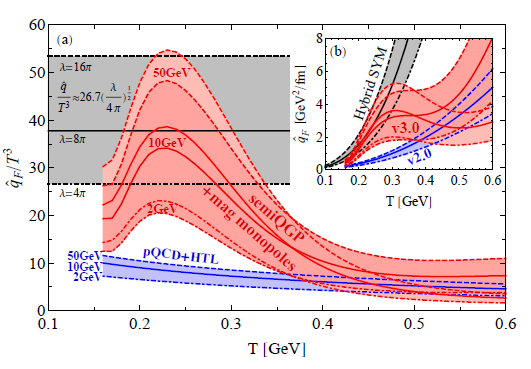 Key Probes at RHIC and LHC
BaBar Magnet 1.5 T

Coverage |h| < 1.1

All silicon tracking
Heavy flavor tagging

Electromagnetic
Calorimeter

Two longitudinal 
Segment Hadronic Calorimeter
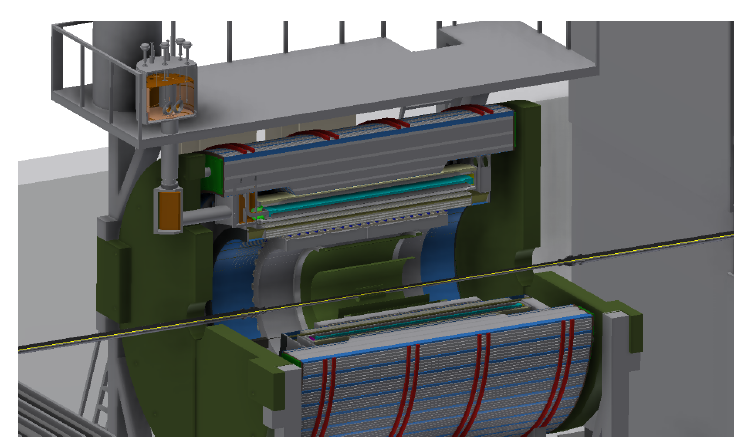 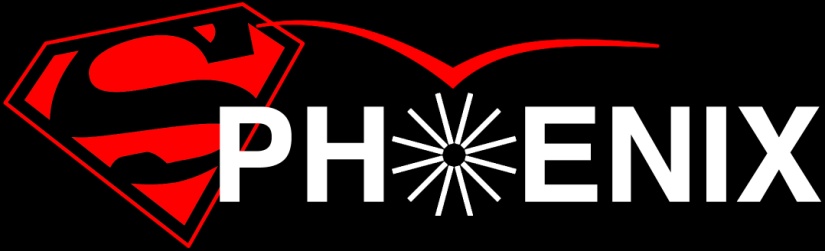 High data acquisition rate capability ~ 15 kHz
http://www.phenix.bnl.gov/phenix/WWW/publish/documents/sPHENIX_proposal_19112014.pdf
16
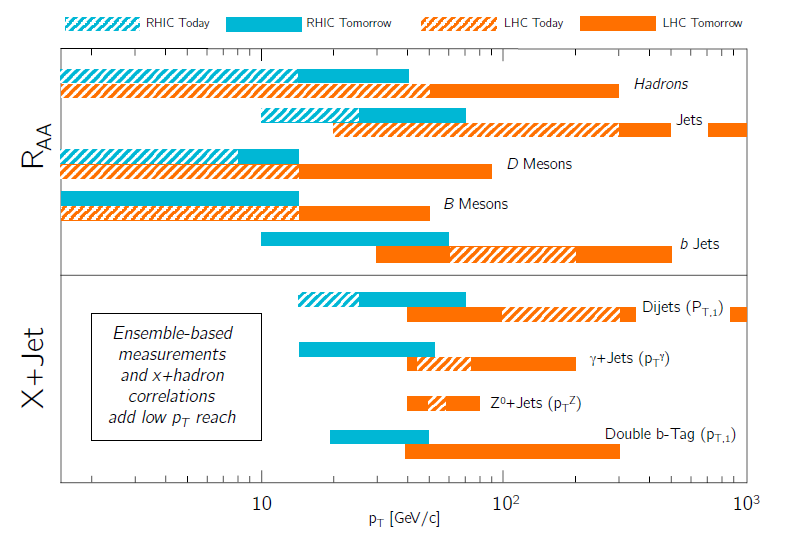 G. Roland – QCD Town Meeting
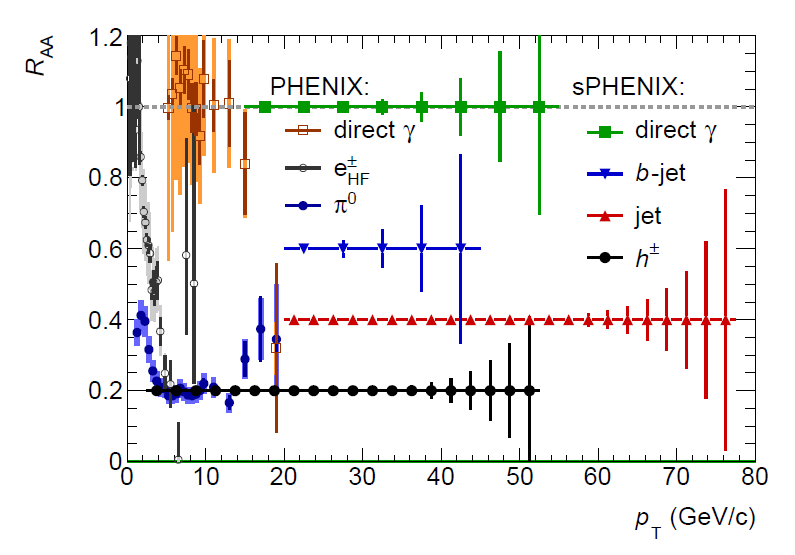 sPHENIX + RHIC Luminosity  0.6 trillion Au+Au collisions
Flat or not flat – what is the physics?
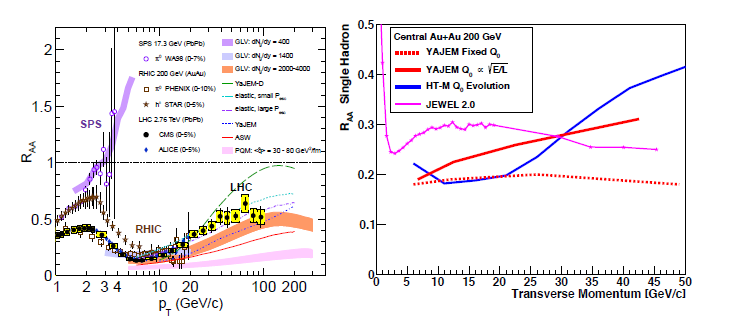 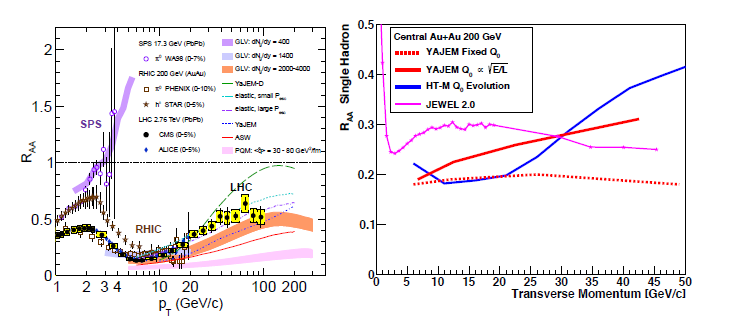 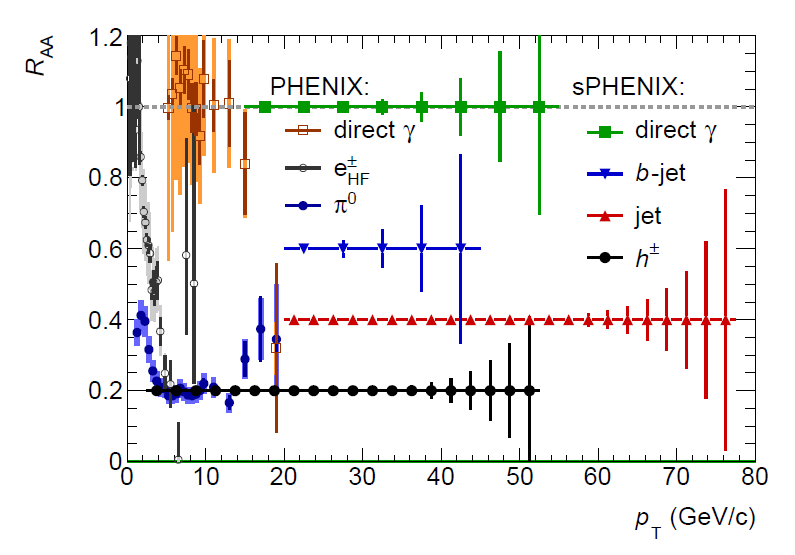 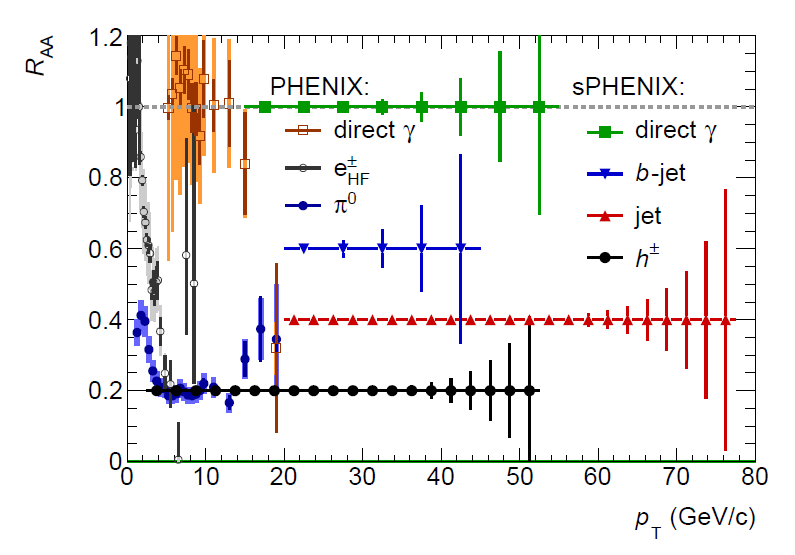 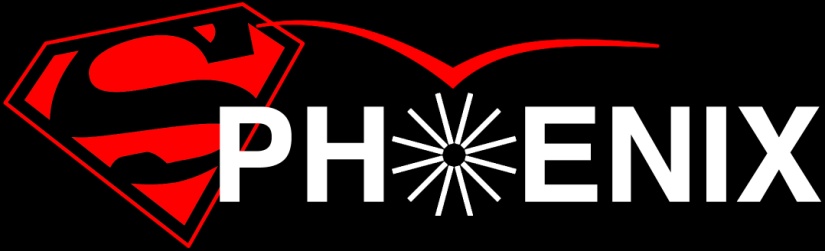 Precision at LHC and doubling the pT range at RHIC
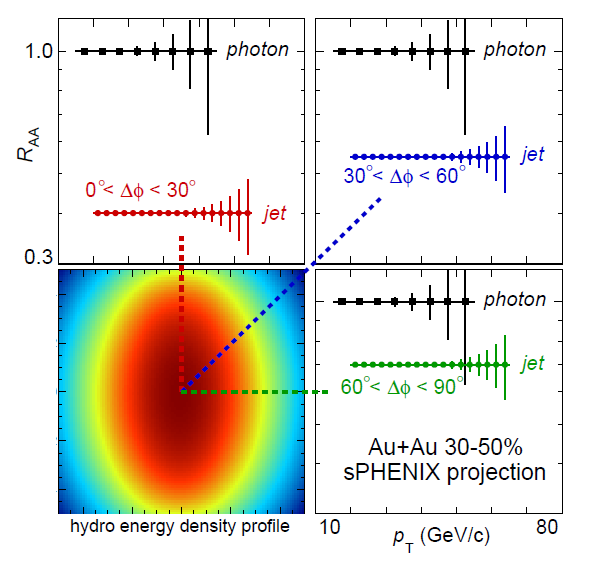 Enhanced Sensitivity at RHIC
Trigger Jet R=0.2
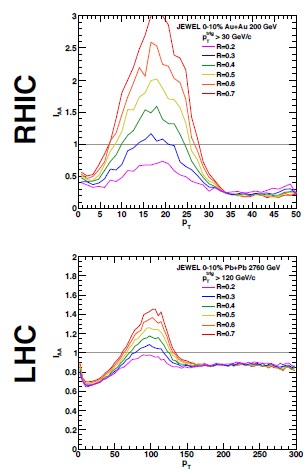 IAA
Away Side Jet
R=0.2, 0.4, 0.7
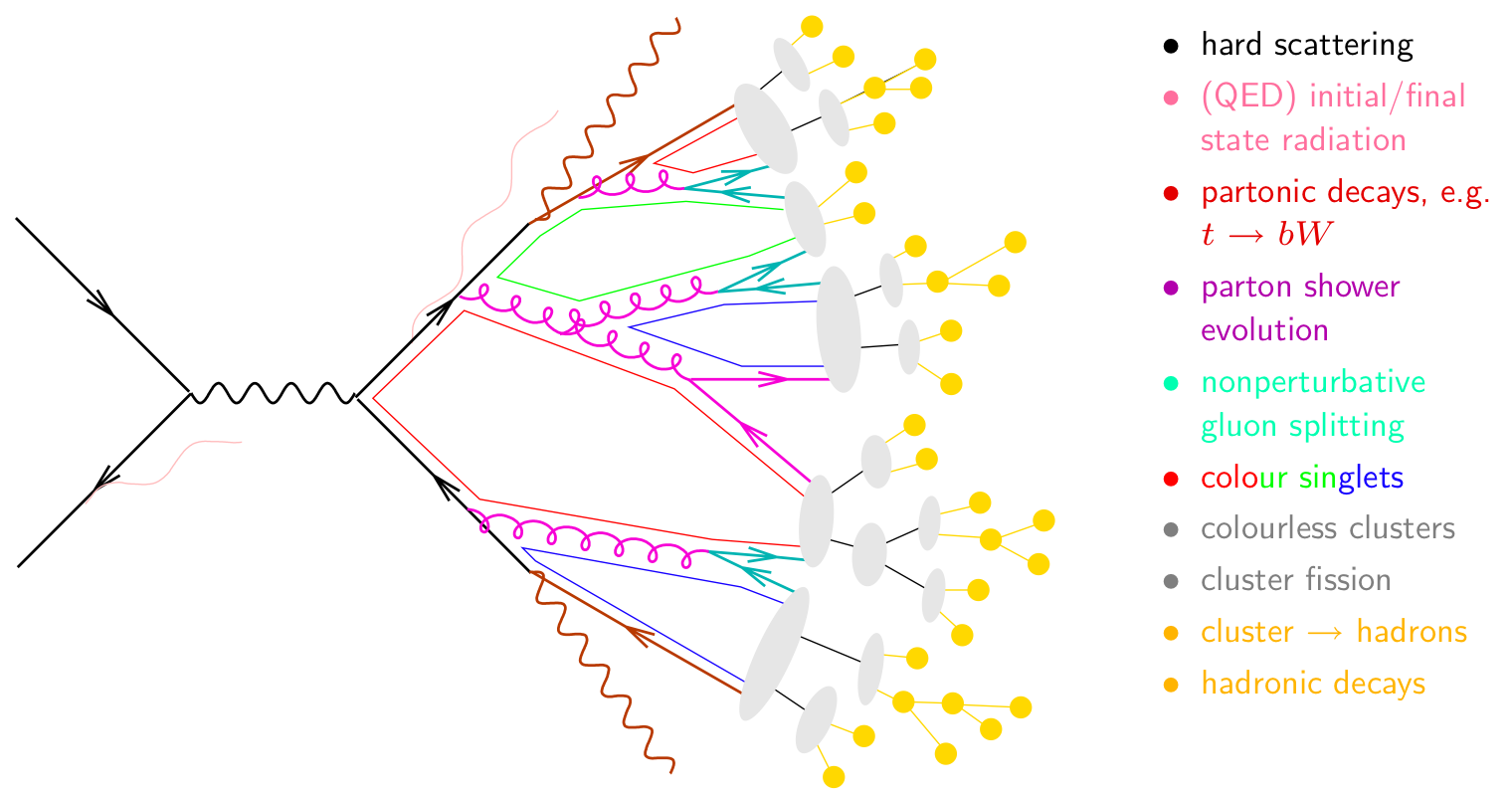 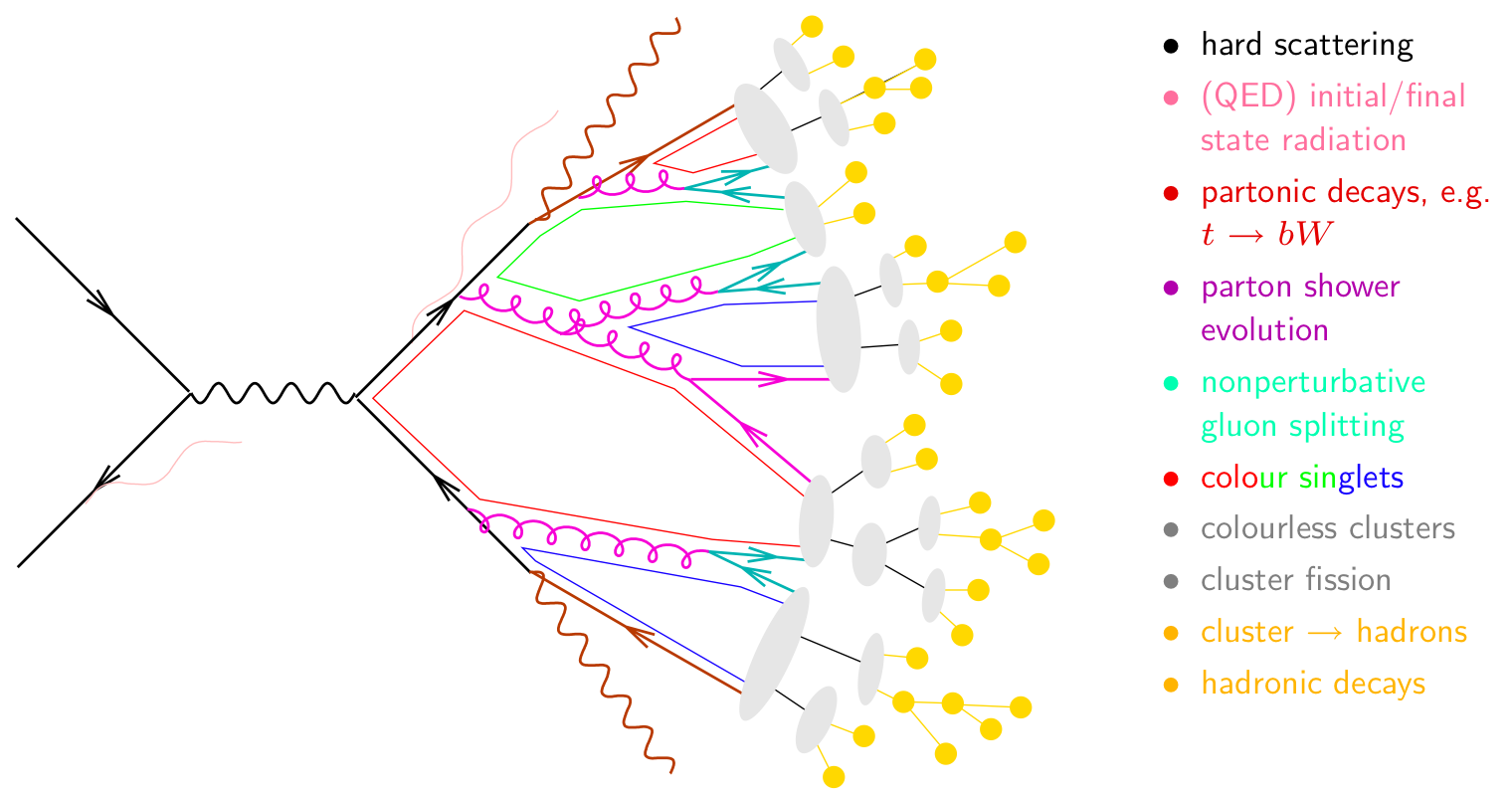 Look for jet energy shifted to larger radius or underneath and equilibrated.
JEWEL predicts huge effect at RHIC.

Good purity even for large R jets!
IAA
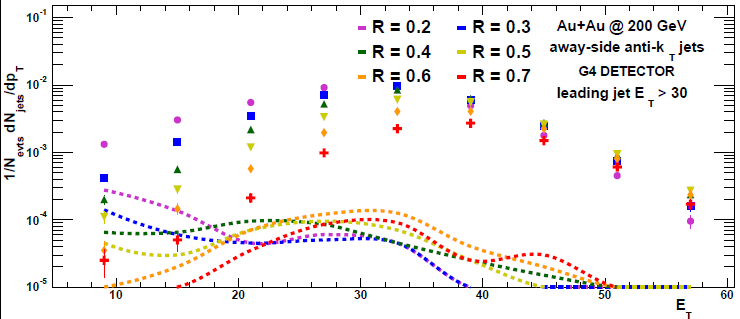 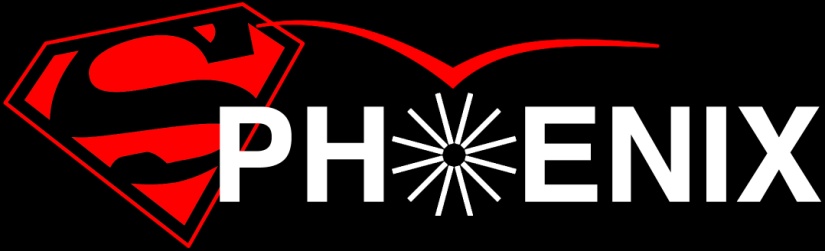 Reco. jets
fakejets
21
Beauty Tagged Jets at RHIC
Variety of proven techniques: soft lepton tagging, track counting, secondary vertex reconstruction
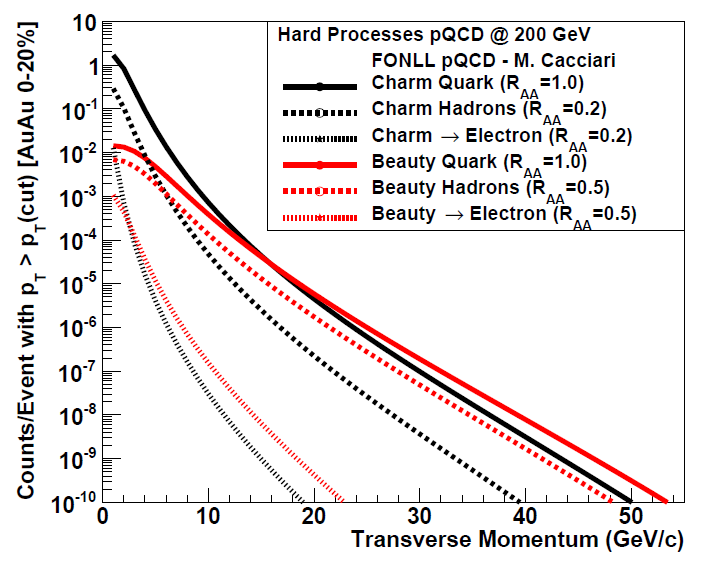 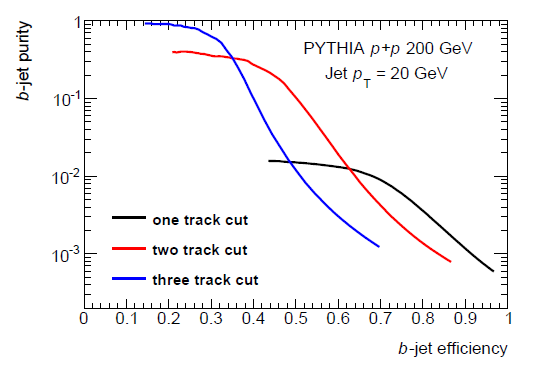 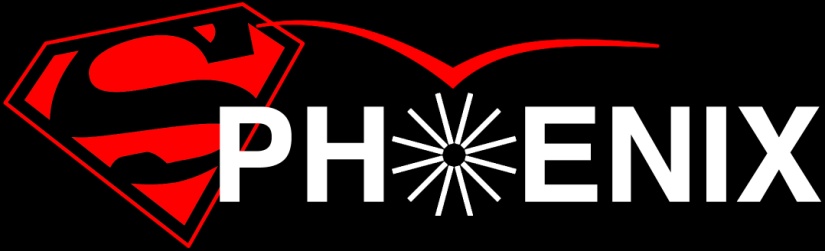 Key tests of mass dependence of radiative energy loss

Again, crucial to have overlapping energy ranges with RHIC and LHC
22
Upsilon Probes
Inverse Length [1/fm]
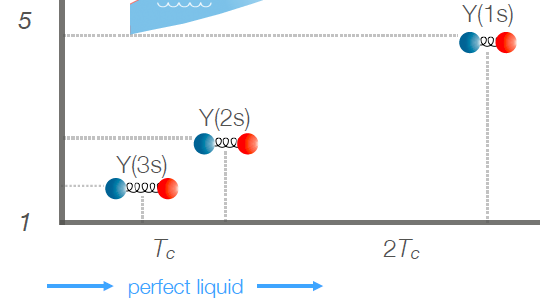 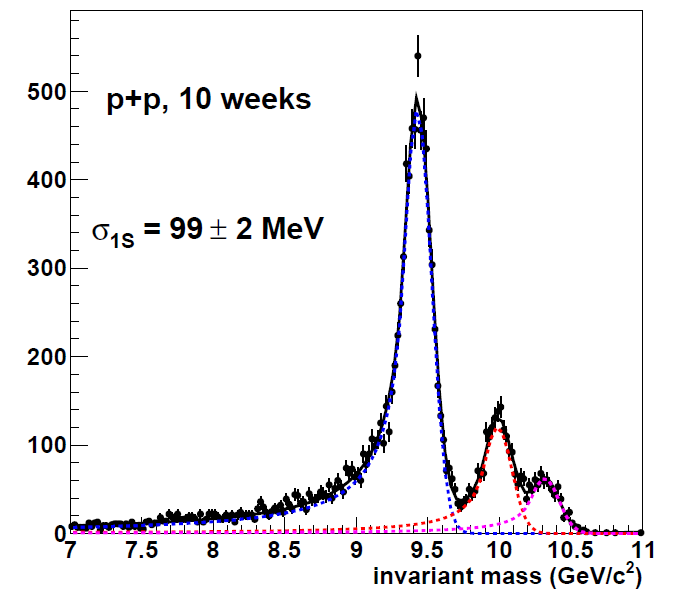 Precision measurement at LHC (and more to come).

Needs precision RHIC p+p, p+A, A+A to map out temperature and coupling dependence
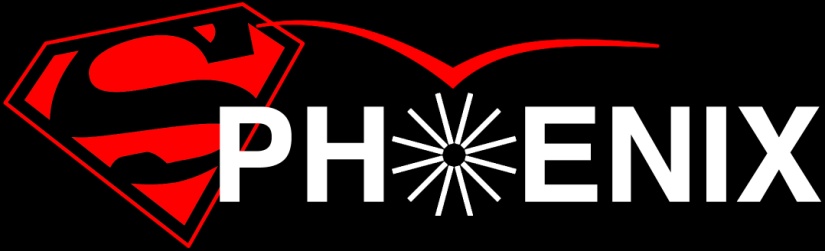 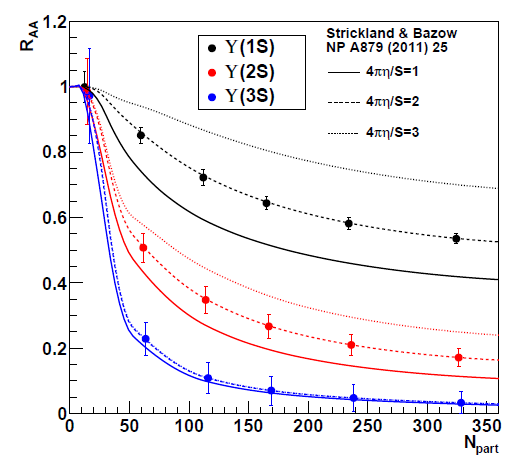 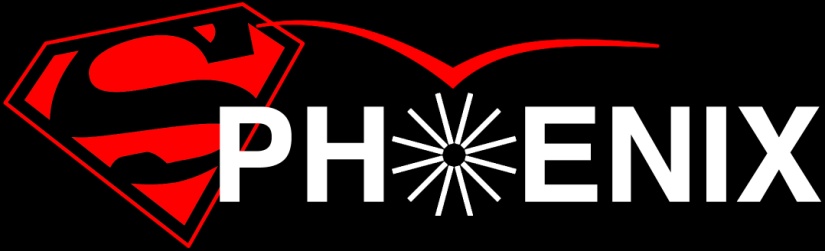 pT Dependence
p+A Dependence
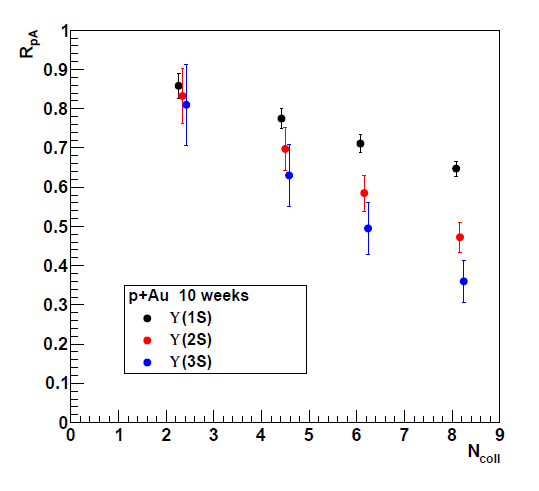 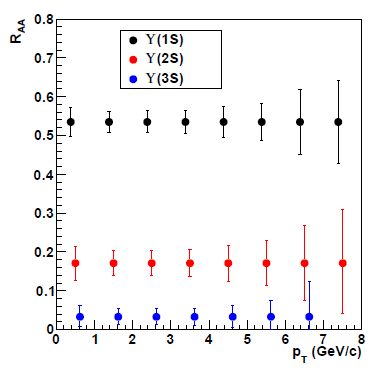 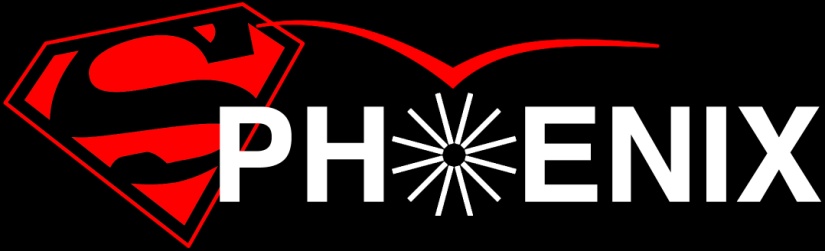 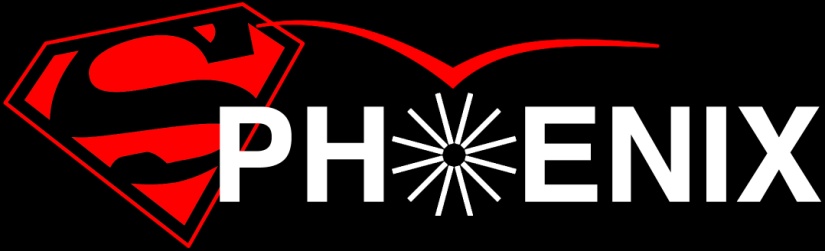 Summary
p+Au, p+Al at RHIC this spring
Bringing the full picture into view

Full connection of RHIC and LHC small system data needed
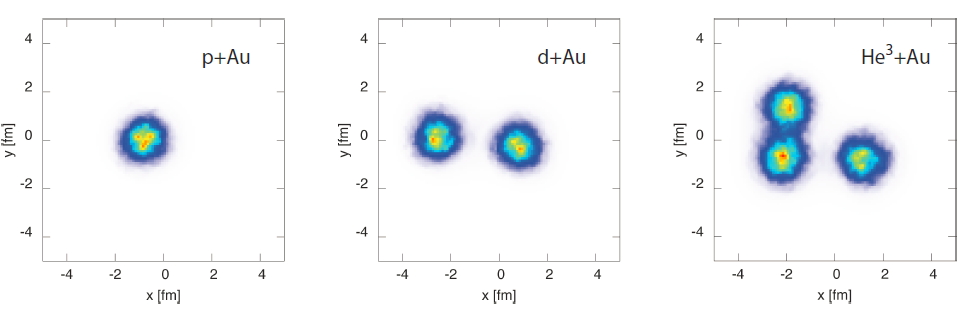 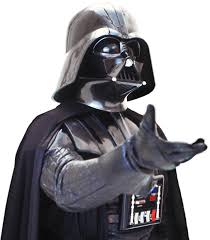 ‘How’ and ‘why’ questions on the QGP will be left with incomplete answers without sPHENIX in conjunction with
ongoing RHIC and LHC program
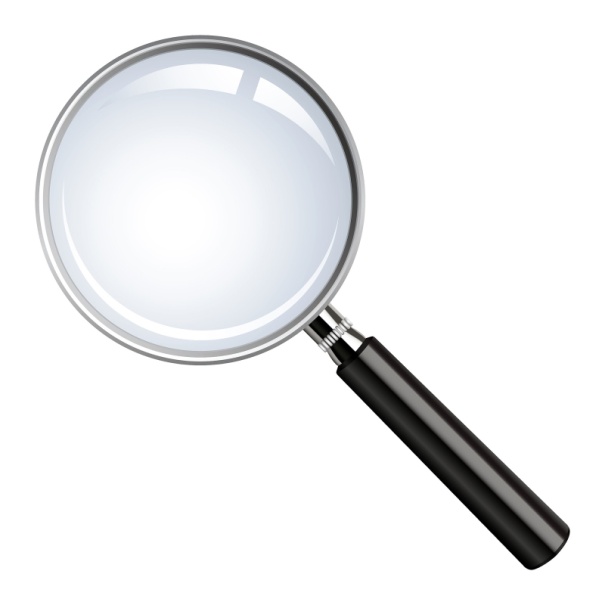 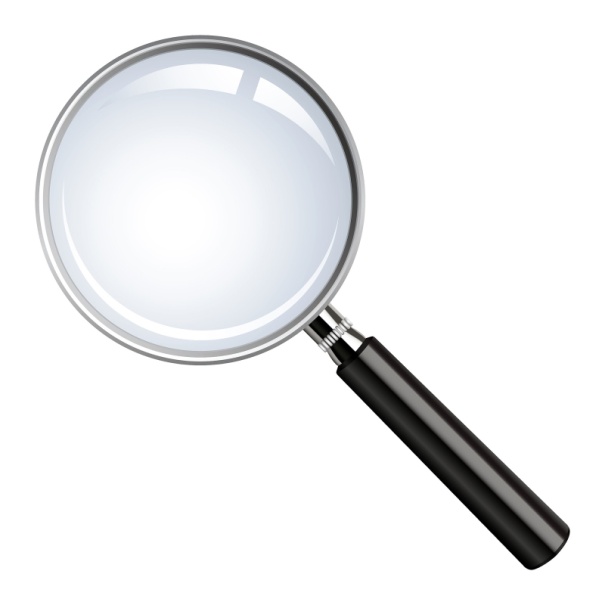 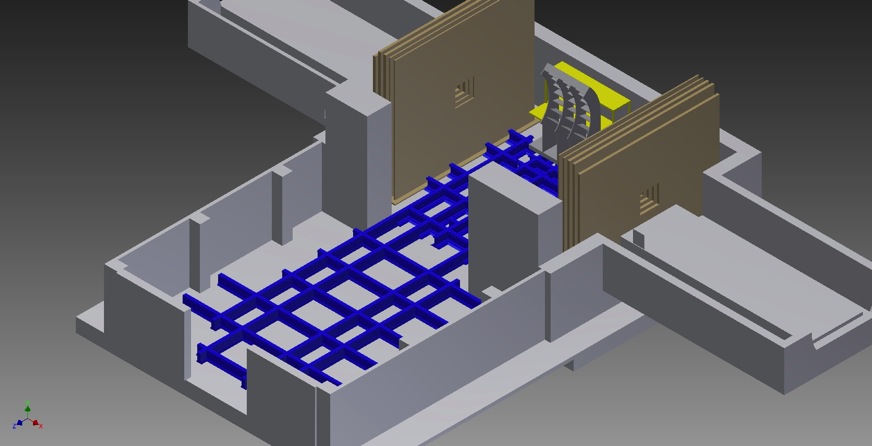 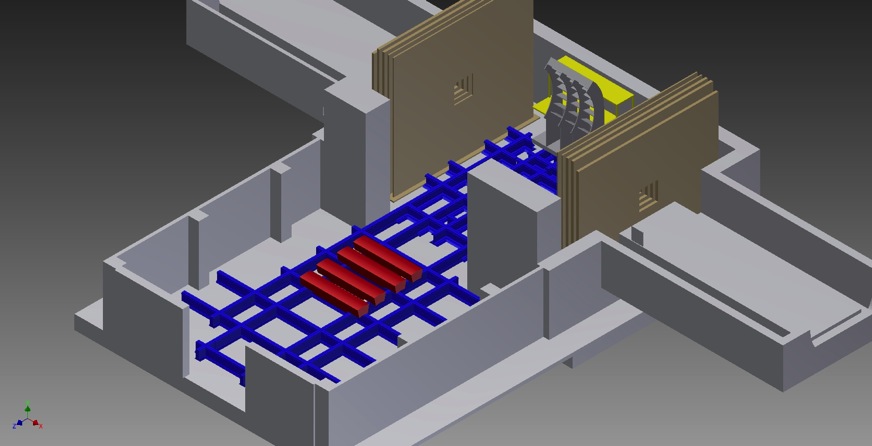 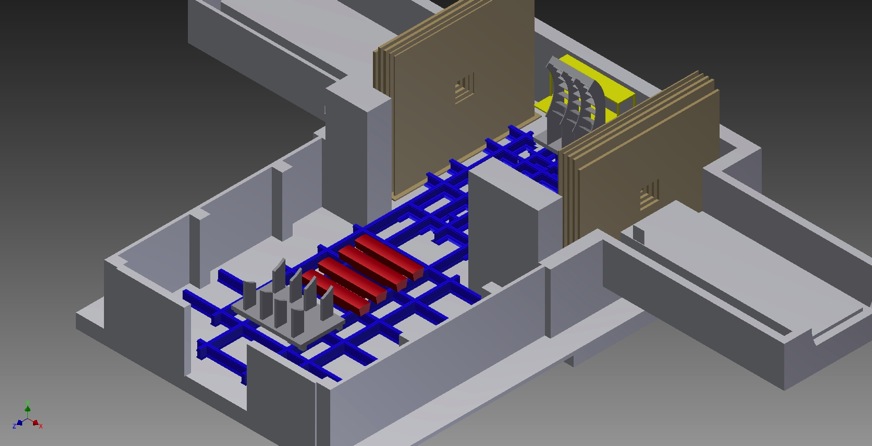 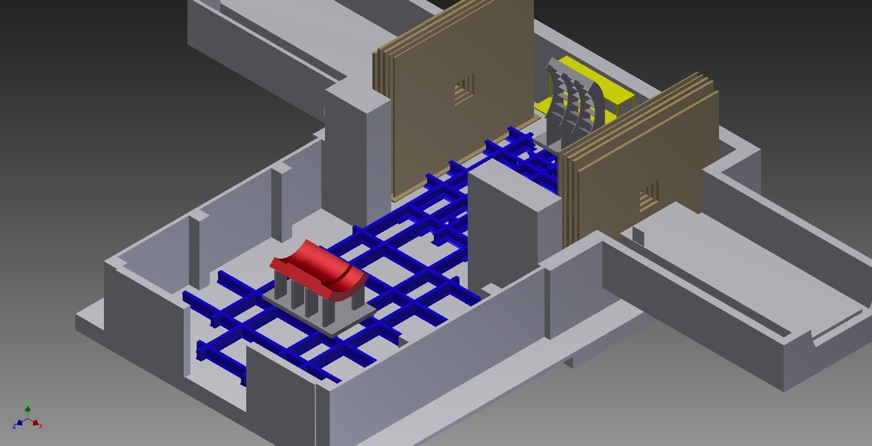 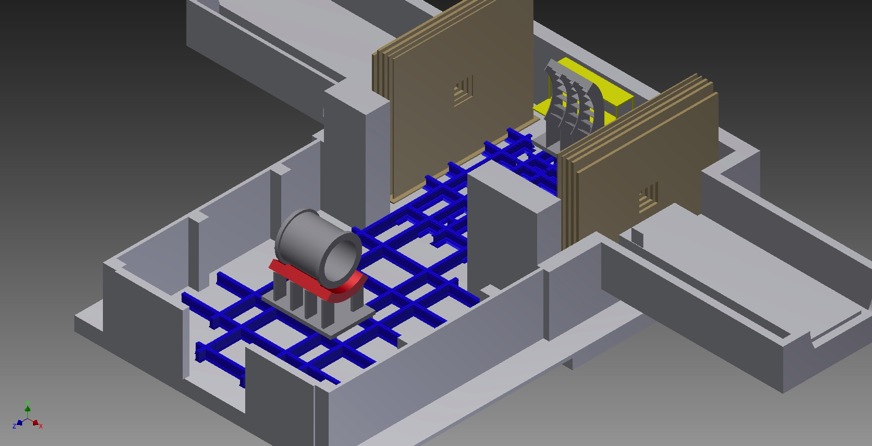 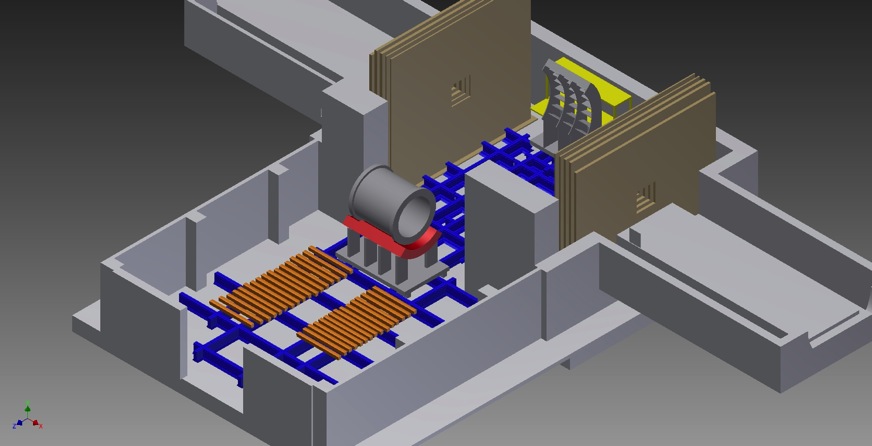 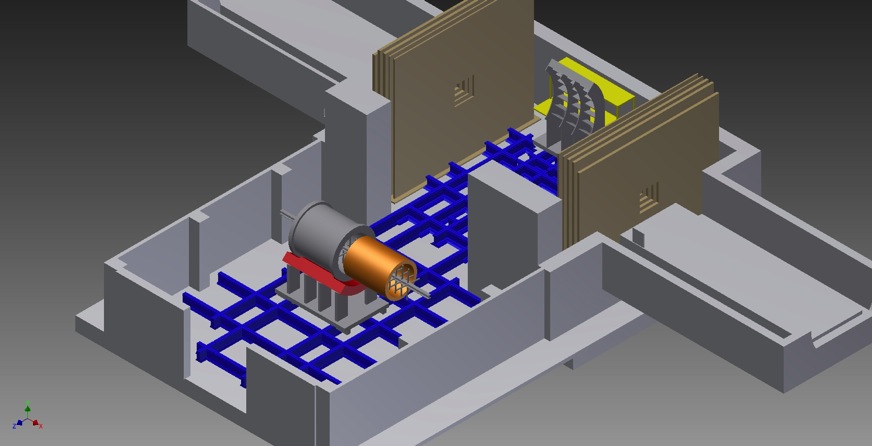 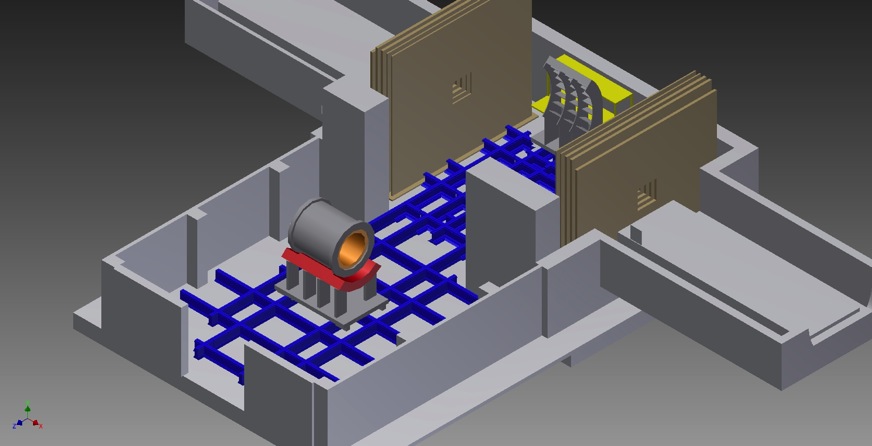 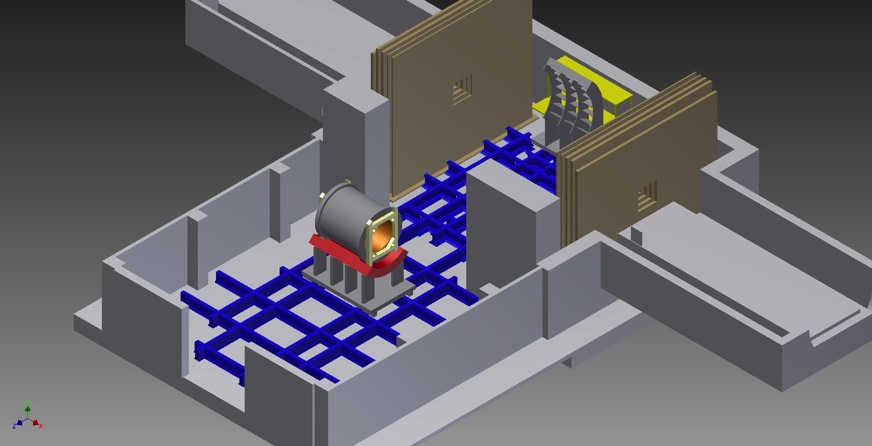 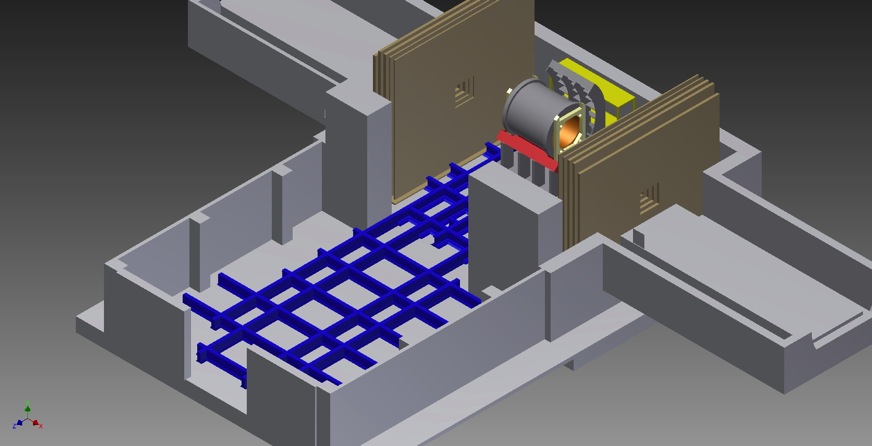 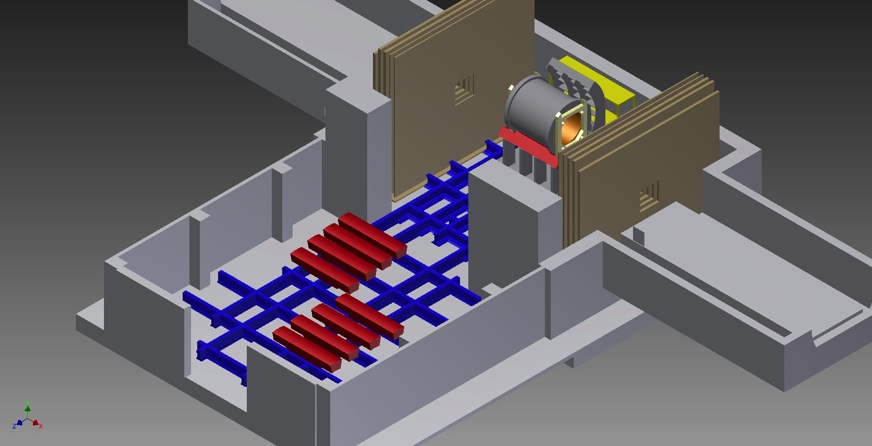 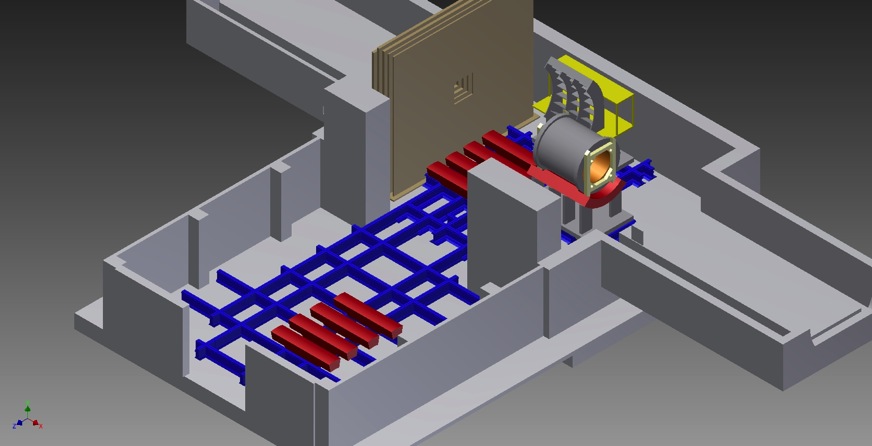 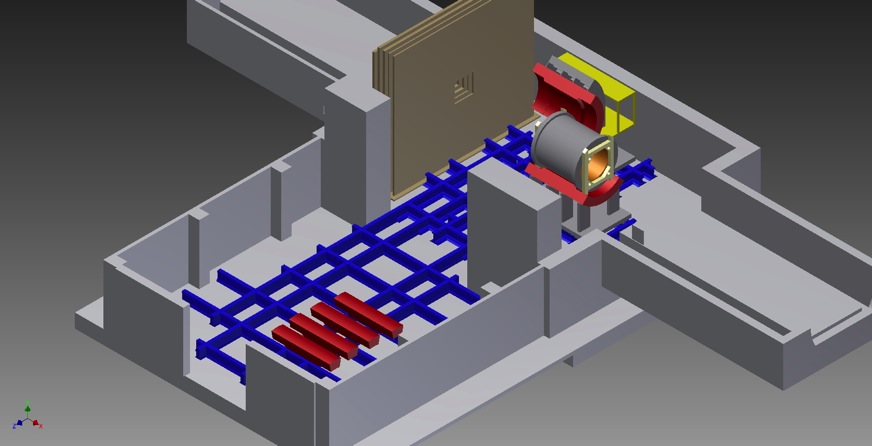 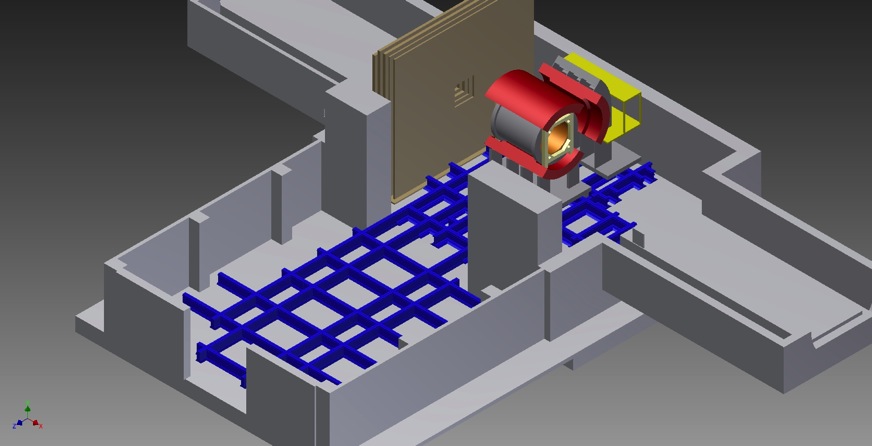 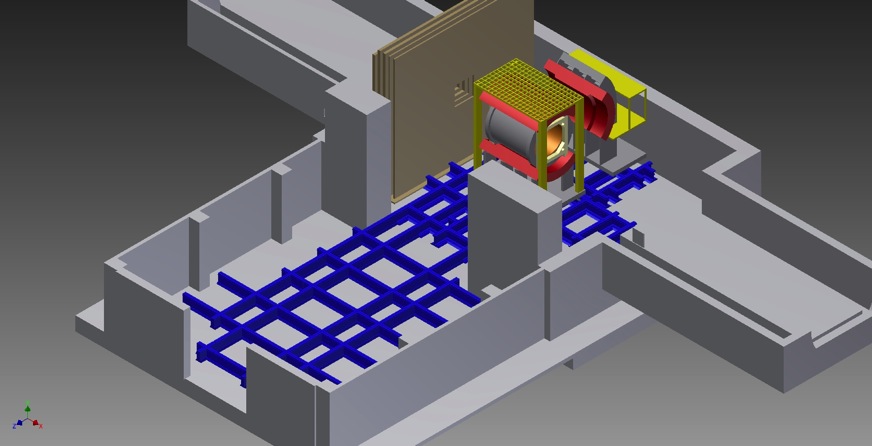 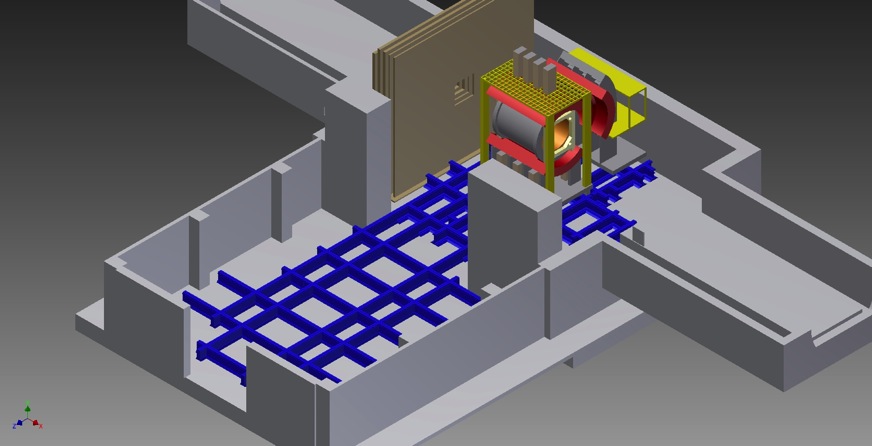 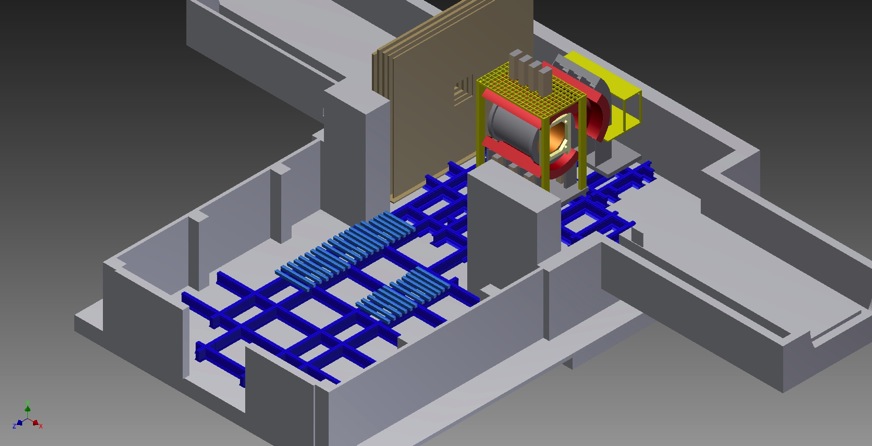 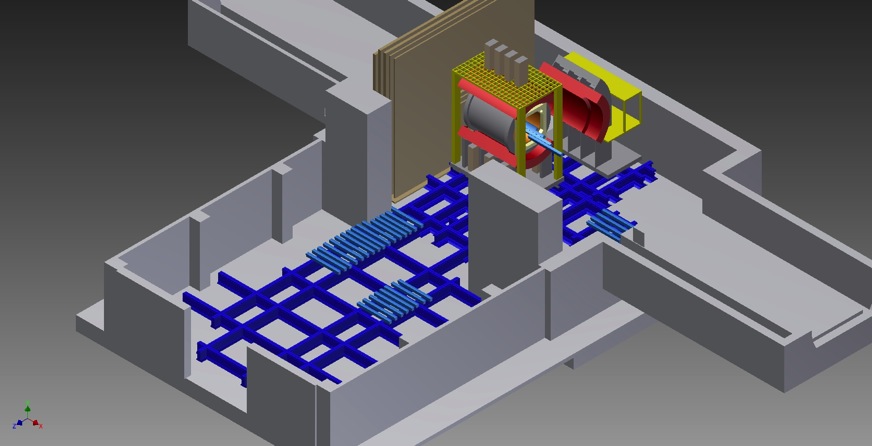 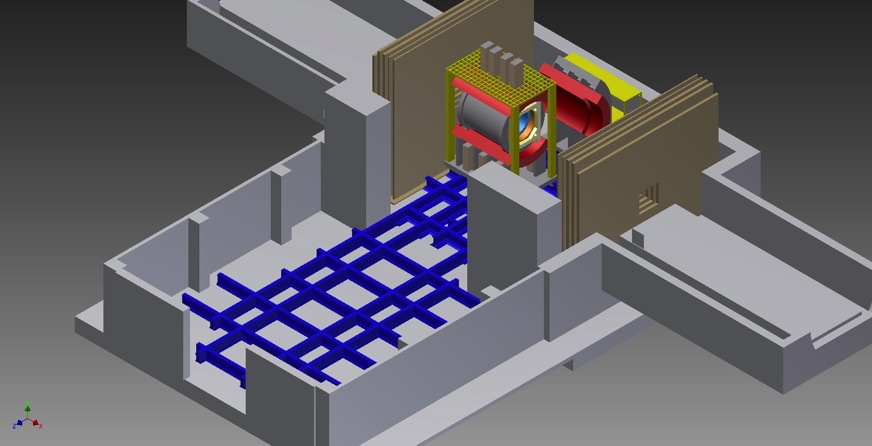 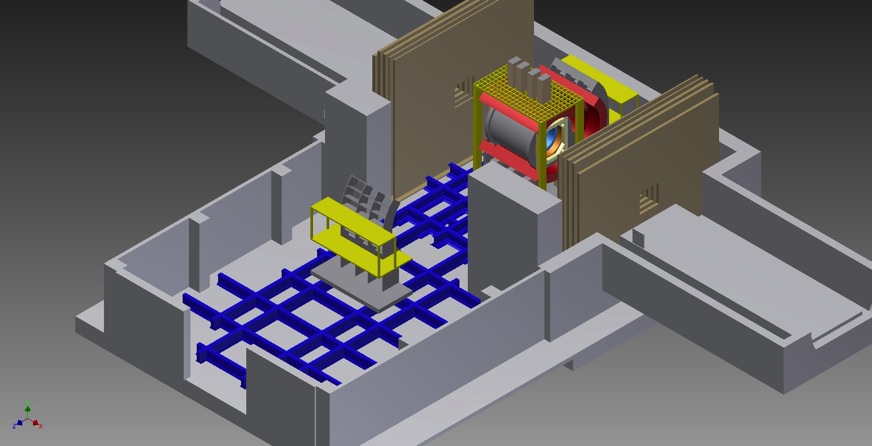 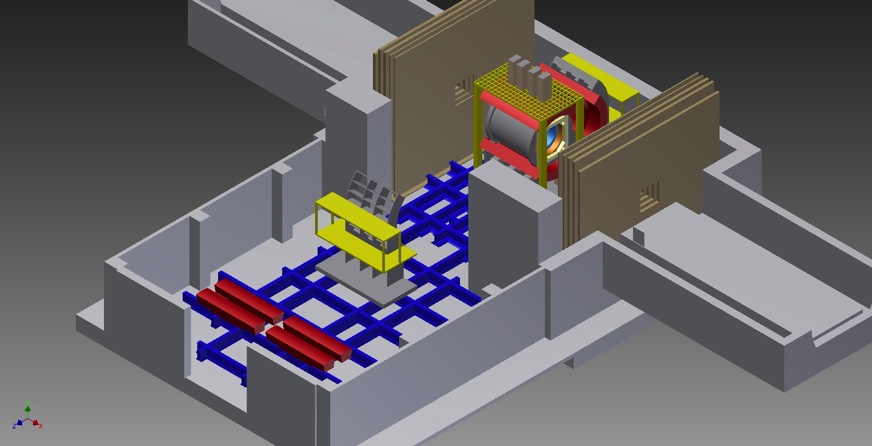 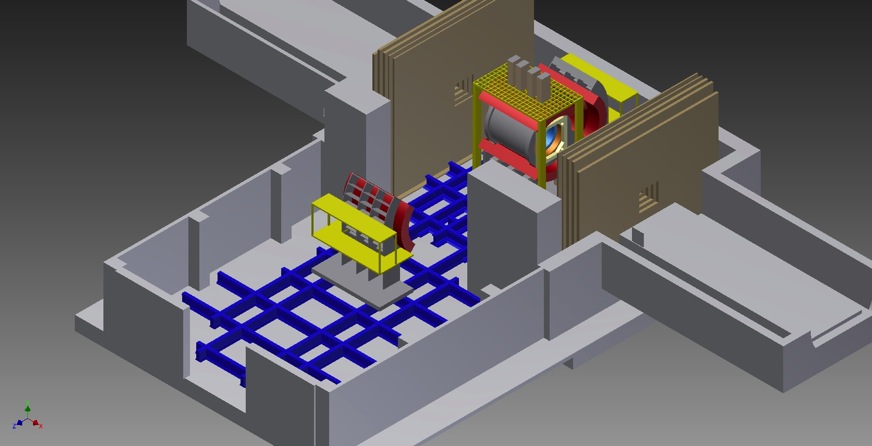 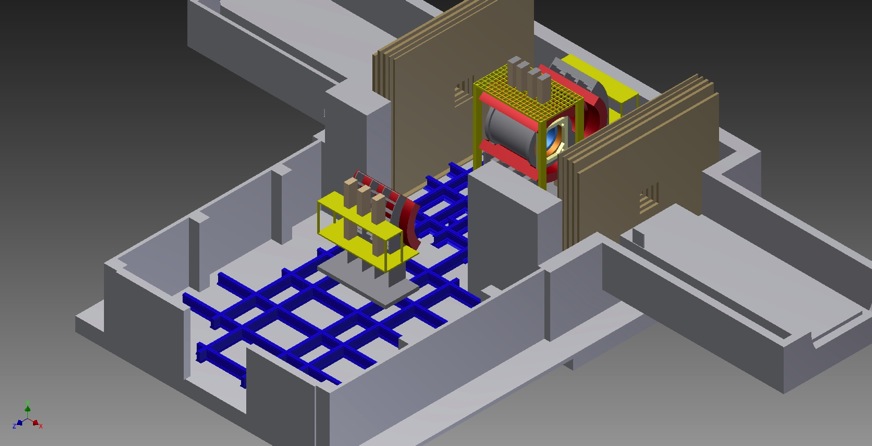 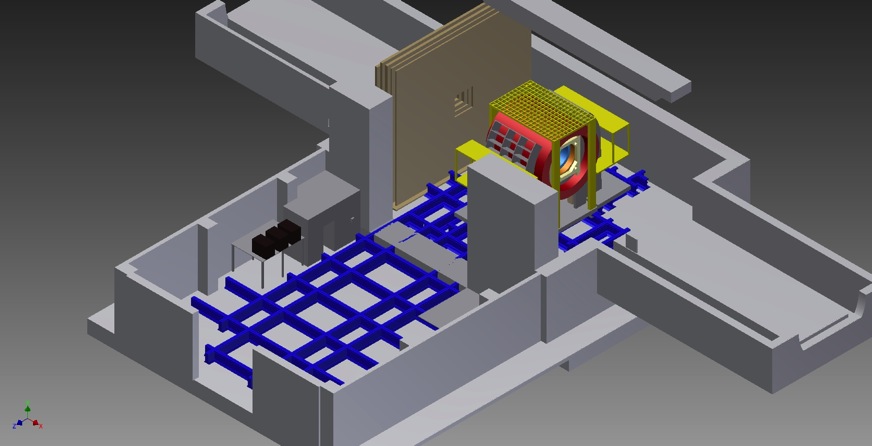 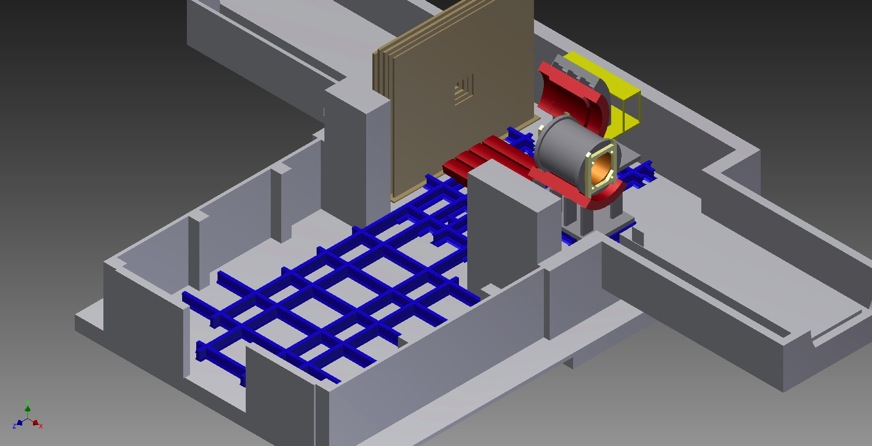 25